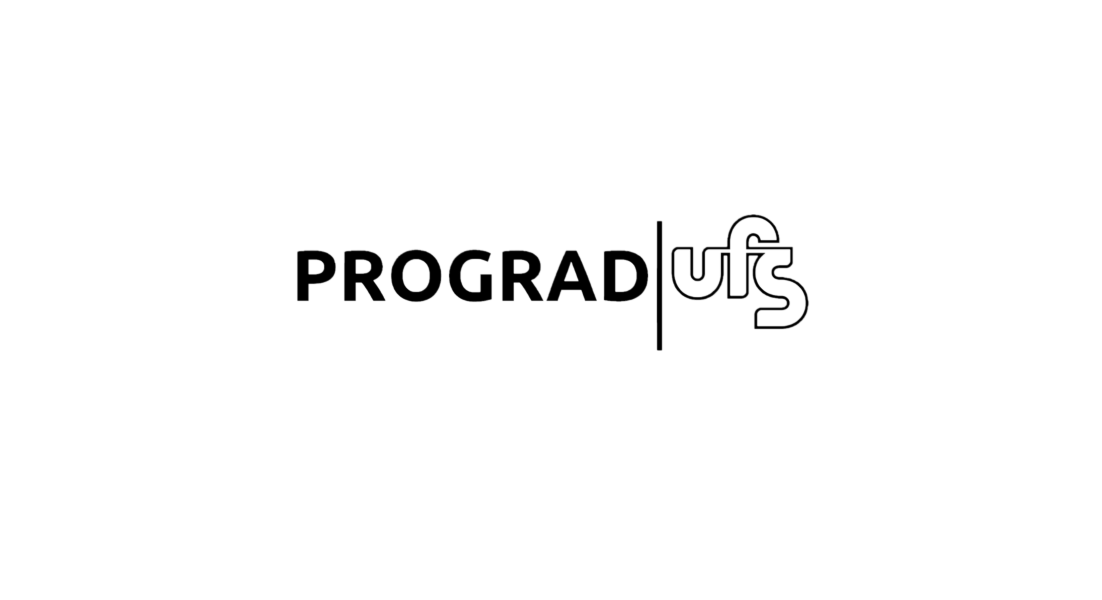 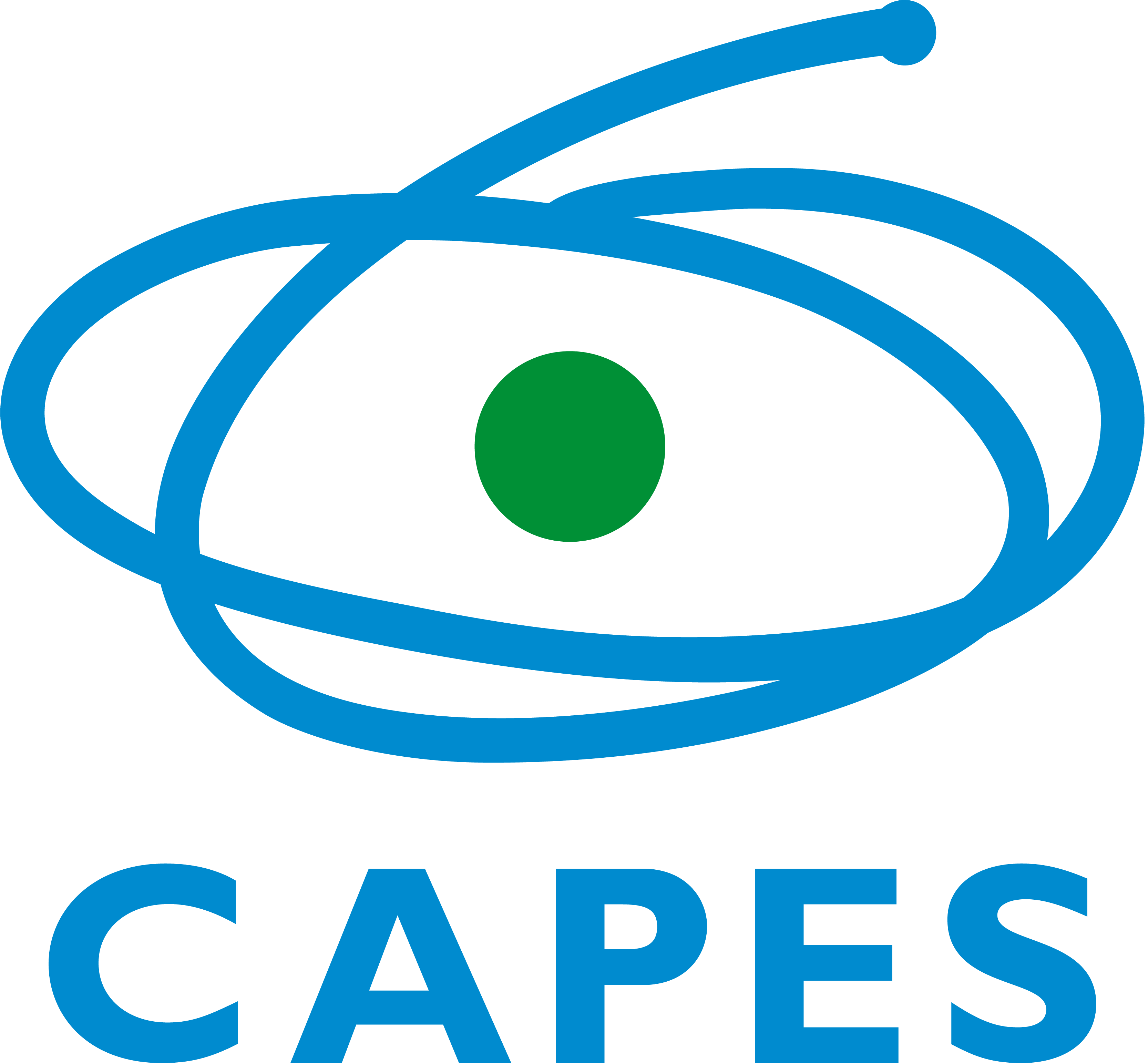 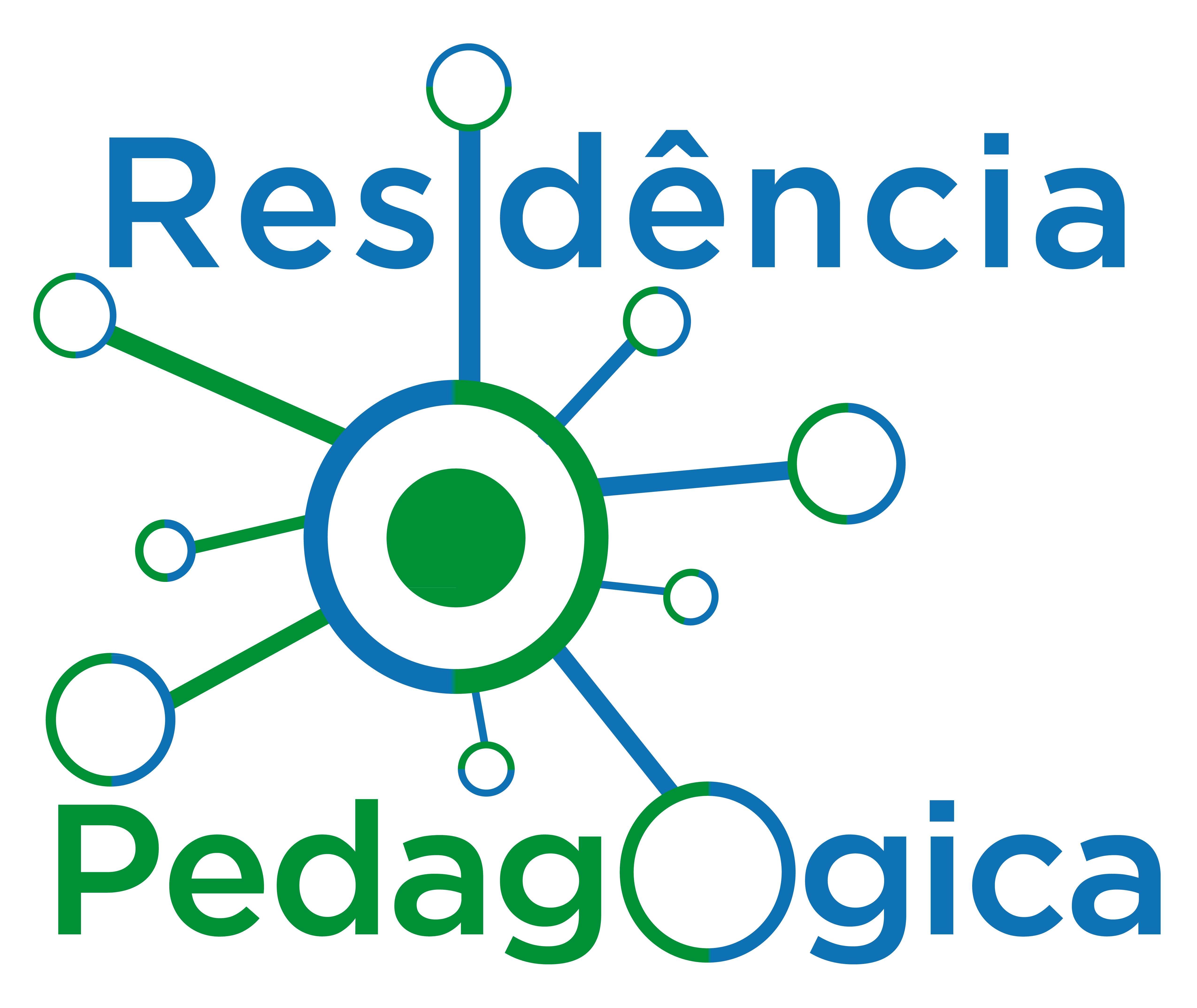 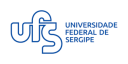 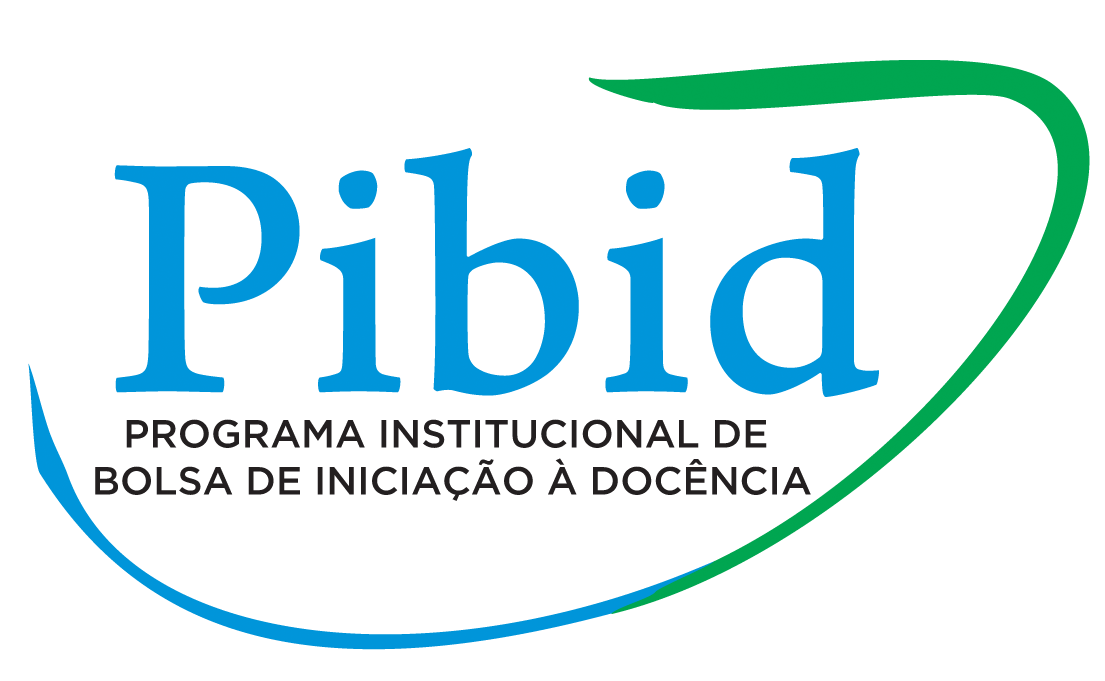 ENCONTRO DO PIBID E RESIDÊNCIA PEDAGÓGICA(RE)SIGNIFICANDO A FORMAÇÃO DE PROFESSORES DE SERGIPE A PARTIR DAS EXPERIÊNCIAS DO PIBID
Discente João Henrique Santos 
Supevisora PatrÍcia Gonzaga Mendes
Coordenador Prof. Dr. Wilton James Bernardo
PIBID 2018-2019
Subprojeto: Escritos da cidade – Experiência e  Prática de Leitura e Escrita
Letras vernáculas




Colégio Estadual Armindo Guaraná
2
OBJETIVO
Fazer com que os alunos desenvolvam interesse pela leitura, levando-se em consideração os escritos da cidade. Com a finalidade de despertar no aluno um senso crítico, a partir de suas experiências na sociedade, acerca também de seu papel social.
3
METODOLOGIA
Panfletos e folders: análise crítica
Pichações e grafites: suas significações
A cidade inscrita na literatura
4
Escritos da CidadeExperiência e Prática de Leitura e Escrita
Panfletos em circulação pela cidade
Análise
Produção de panfletos
5
Panfleto
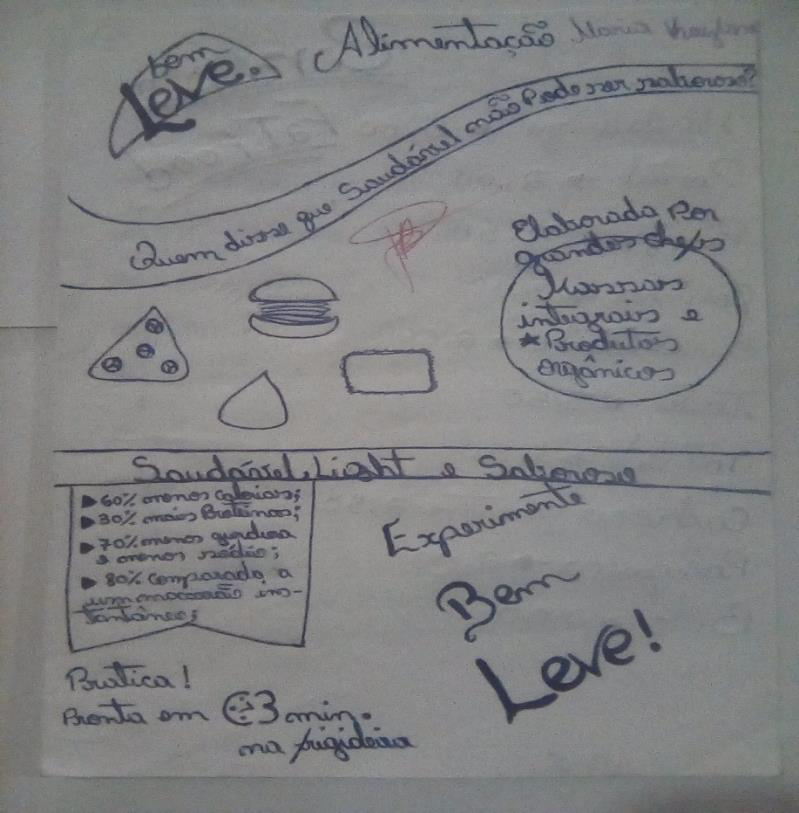 6
Panfleto
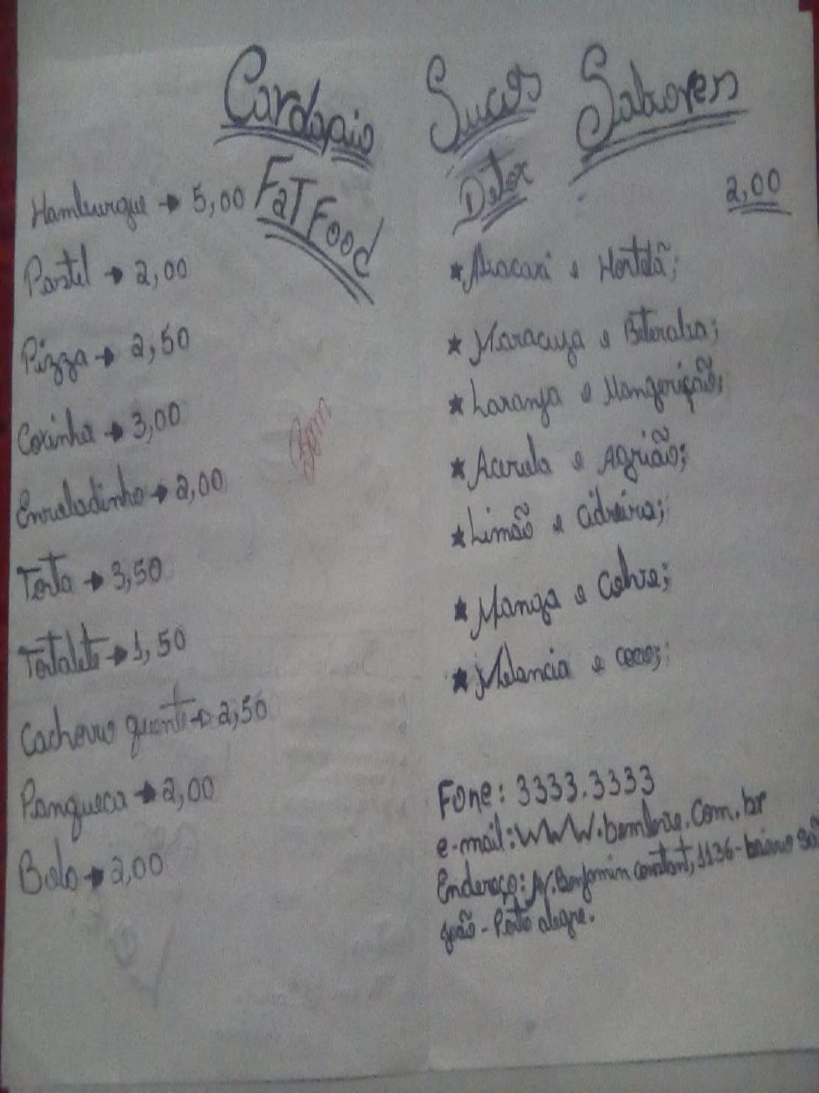 7
Escritos da CidadeExperiência e Prática de Leitura e Escrita
Pinchações x grafite
Arte ou vandalismo?
Significações
8
GRAFITE
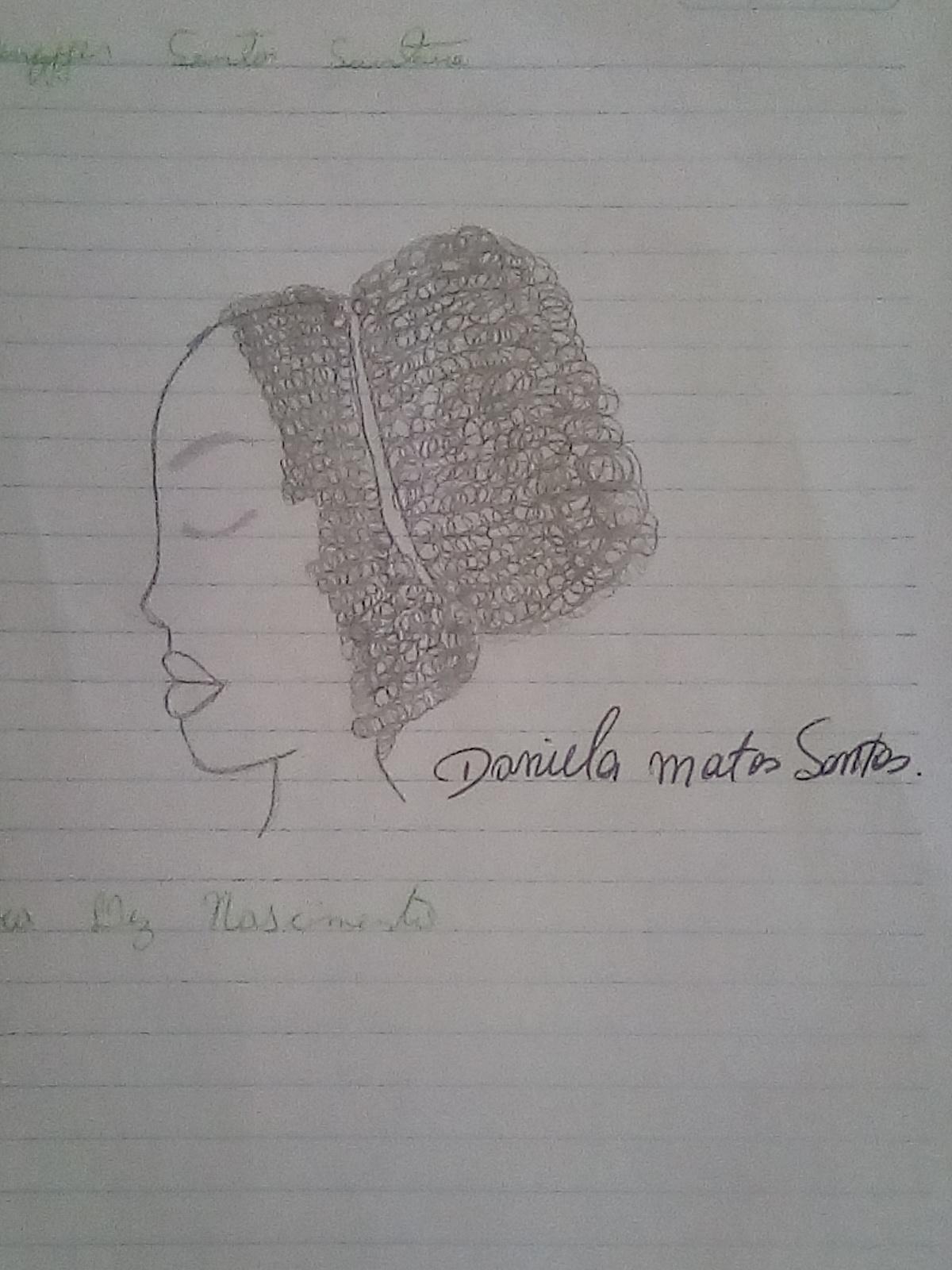 9
Pinchação
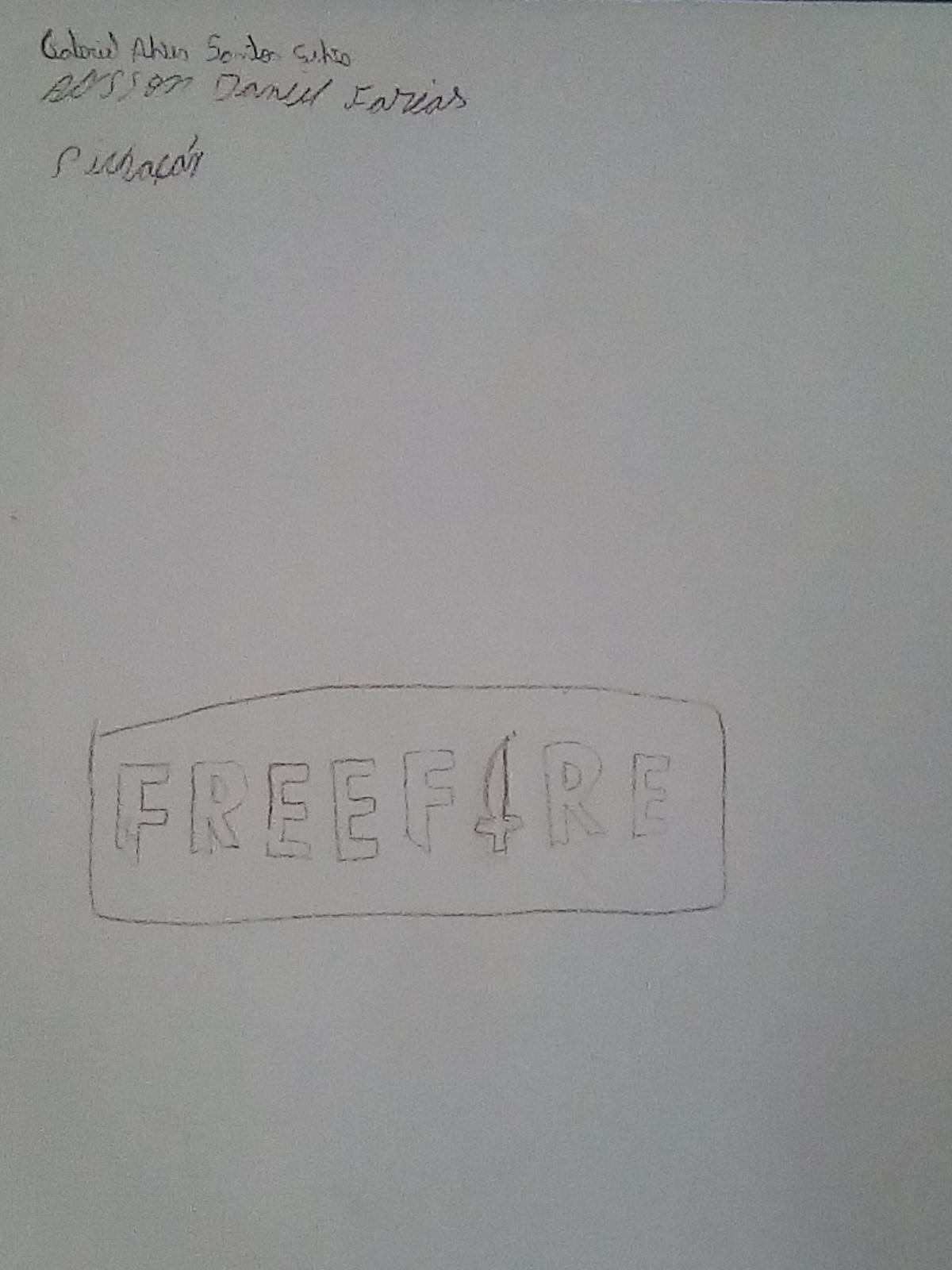 10
Escritos da CidadeExperiência e Prática de Leitura e Escrita
A cidade inscrita na Literatura
pesquisa e reflexão
oficina de redação
11
Redação
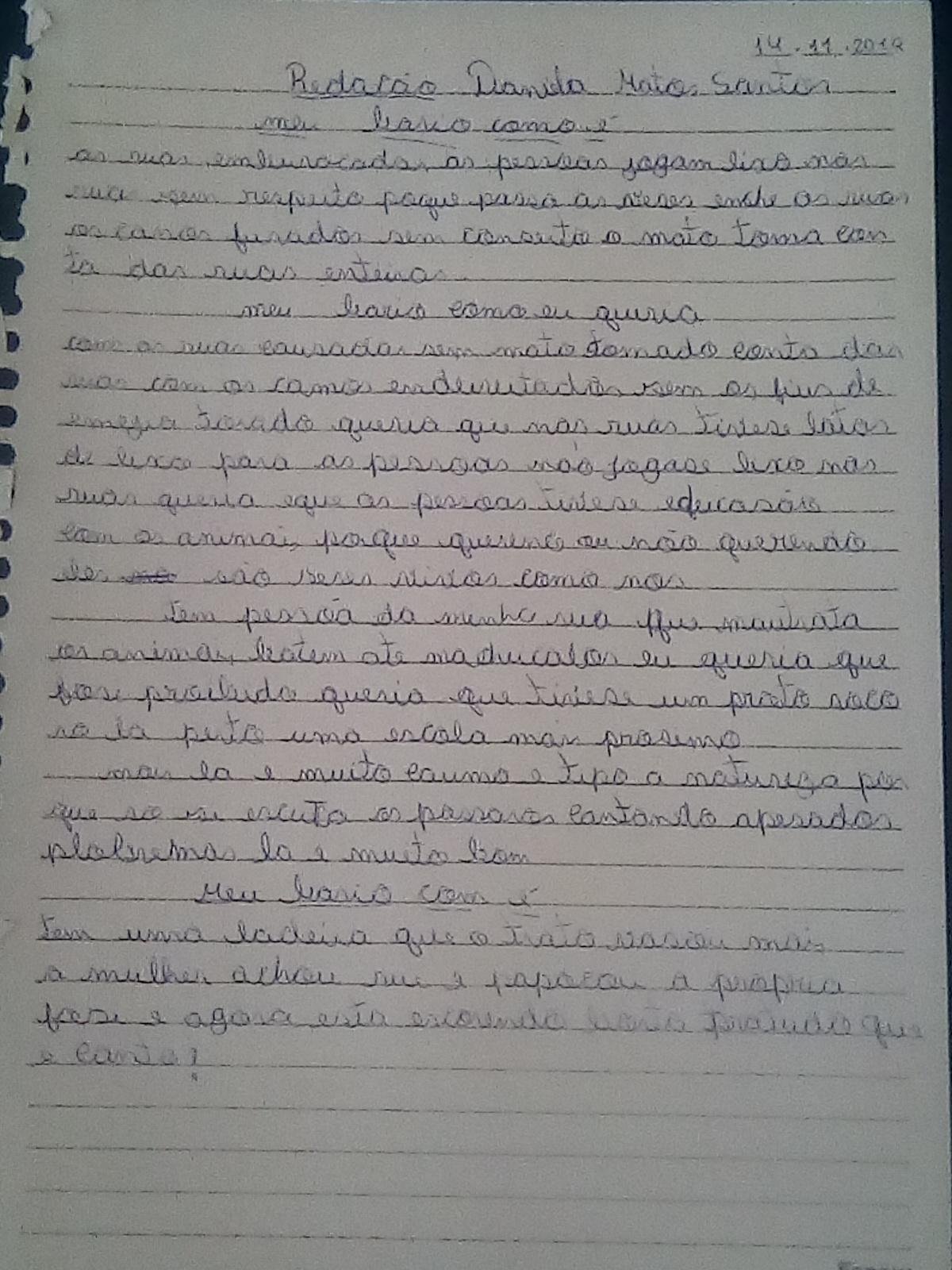 12
Obrigado!
13